Kontrola formalna i merytoryczna skargi oskarżycielskiej. Skierowanie sprawy na rozprawę. Posiedzenie przygotowawcze. Czynności związane z przygotowaniem rozprawy głównej. Jawność rozprawy głównej. Kontradyktoryjność postępowania. Przewód sądowy. Zasada ciągłości rozprawy głównej. Policja sesyjna
Wykład 13
Przebieg postępowania sądowego – wykres – I instancja
Kontrola merytoryczna skargi oskarżycielskiej – art. 339
Zamknięcie  przewodu sądowego
Kontrola formalna skargi oskarżycielskiej – art. 337
Otwarcie przewodu sądowego
Wyznaczenie składu orzekającego
ROZPRAWA GŁÓWNA
WYROK - NIEPRAWOMOCNY
Narada 
i głosowanie nad orzeczeniem
Skierowanie aktu oskarżenia/skargi oskarżycielskiej
Posiedzenie przygotowawcze przed rozprawą – art. 349 

Albo – rozstrzygnięcie merytoryczne sprawy na posiedzeniu – art. 341/343
Postępowanie przed sądem I instancji można podzielić na 3 etapy:
Kontrola formalna i merytoryczna aktu oskarżenia
Po skierowaniu skargi oskarżycielskiej sprawa nie trafia od razu na rozprawę. Poddawana jest kontroli pod kątem:
spełnienia warunków formalnych (czy akt oskarżenia zawiera elementy wskazane w art. 119, 332, 333 i 334 k.p.k.) 
oraz kontroli merytorycznej (tj. czy sprawa w postępowaniu przygotowawczym została odpowiednio przygotowana pod kątem spełnienia przesłanek procesowych/dowodowym). 
Nie każda sprawa trafi na rozprawę. Może zakończyć się wcześniej, na etapie postępowania przejściowego m.in. gdy:
postępowanie zostanie warunkowo umorzone na posiedzeniu (art. 336) 
sprawa zostanie rozstrzygnięta w jednym z trybów konsensualnych (art. 343 w zw. z art. 335 i art. 343a w zw. z art. 338a)
rozpoznanie sprawy nastąpiło w trybie nakazowym (art. 500 i nast.)
umorzono postępowanie przed rozprawą (art. 339 § 3 pkt 1 i 2)
Etapy postępowania przejściowego (międzyinstancyjnego)
postępowanie przed sądem I instancji – rozprawa główna, podczas której nie prowadzi się pełnego postępowania dowodowego
sprzeciw od wyroku nakazowego
- rozpoznanie sprawy na zasadach ogólnych
postępowanie przed sądem I instancji – postępowanie przejściowe
postępowanie przygotowawcze
Kontrola formalna
Dokonywana przez PREZESA SĄDU – czynność techniczna, sprawdzenie warunków formalnych pism procesowych (ogólnych z art. 119 k.p.k.) i szczegółowych odnoszących się do konkretnej skargi oskarżycielskiej. 

Art.  337.  [Formalna kontrola aktu oskarżenia]
§  1. Jeżeli akt oskarżenia nie odpowiada warunkom formalnym wymienionym w art. 119, art. 332, art. 333 lub art. 335, a także jeżeli nie zostały spełnione warunki wymienione w art. 334, prezes sądu zwraca go oskarżycielowi w celu usunięcia braków w terminie 7 dni.
§  2. Na zarządzenie, o którym mowa w § 1, oskarżycielowi przysługuje zażalenie do sądu właściwego do rozpoznania sprawy.
§  3. Oskarżyciel publiczny, który nie wnosi zażalenia, jest obowiązany wnieść w terminie wskazanym w § 1 poprawiony lub uzupełniony akt oskarżenia.
Kontrola formalna aktu oskarżenia
Subsydiarny akt oskarżenia podlega kontroli na podstawie art. 337 k.p.k. i art. 120 k.p.k. (w odniesieniu do szczególnych warunków subsydiarnego aktu oskarżenia tj. przymusu adwokacko-radcowskiego oraz wniesienia opłaty. 
Prywatny akt oskarżenia – podlega kontroli z art. 120 k.p.k. 

Zob. różnice w odniesieniu do kontroli z art. 120 k.p.k. i art. 337 k.p.k.
Przykłady braków formalnych:
Prezes sądu może żądać usunięcia w trybie art. 337 k.p.k., np.:
podpisu prokuratora pod aktem oskarżenia (wymogi ogólne pisma procesowego z art. 119) 
nieokreślenia miejsca popełnienia przestępstwa, osób pokrzywdzonych i innych elementów czynu oskarżonego; 
nieprawidłowo oznaczono oskarżonego; 
nie wskazano trybu postępowania albo właściwości sądu; 
akt oskarżenia nie zawiera listy dowodów do przeprowadzenia na rozprawie
Kontrola formalna
Jeśli prokurator nie usunie braków formalnych, od rodzaju braku zależy to, co się stanie ze skargą oskarżycielską. 
Niekoniecznie nieusunięcie braków będzie skutkowało umorzeniem postępowania z powodu braku skargi uprawnionego oskarżyciela. 

Postanowienie SA w Krakowie z 1.02.2001 r., II AKz 12/01
Nie jest uzasadnione zwrócenie sprawy do śledztwa, by prokurator zredagował prawidłowo opis zarzuconego oskarżonym przestępstwa i zaznajomił ich z tak sformułowanym zarzutem. Skoro zastrzeżenia dotyczą jedynie redakcji zarzutu, wystarczy wezwać oskarżyciela, aby poprawił odnośnie sformułowanie (art. 337 § 1 w zw. z art. 332 § 1 pkt 2 k.p.k.), a nawet może to zrobić sąd, który wszak jest związany jedynie ramami zdarzenia faktycznego, a nie jest związany użytymi określeniami.
Kontrola formalna
Postanowienie SN z 30.06.2004 r., I KZP 13/04
Przepis art. 337 § 1 k.p.k. nie stanowi podstawy prawnej kontroli braków postępowania przygotowawczego, w tym także tego czy było ono prowadzone we właściwej formie.
Postanowienie SN z 27.04.2022 r., V KK 12/22 
Konsekwencją stanowiska, że termin z art. 337 § 1 k.p.k. ma charakter instrukcyjny, jest brak podstaw do stawiania tezy, że uzupełnienie po jego upływie aktu oskarżenia wywołuje skutek w postaci braku skargi uprawnionego oskarżyciela.
Wyrok SN z 4.10.2013 r., III KK 158/13
Konieczne jest zharmonizowanie zarzutu aktu oskarżenia z zarzutem opisanym w postanowieniu o przedstawieniu zarzutów, w obu tych dokumentach procesowych chodzić musi bowiem o ten sam czyn, tak jak się on rysuje w świetle okoliczności przedmiotowych i podmiotowych sprawy, stanowiących wynik przeprowadzonego postępowania przygotowawczego. Brak takiej spójności pomiędzy czynem zarzuconym w postanowieniu o przedstawieniu zarzutu (ewentualnie postanowieniu o zmianie postanowienia o przedstawieniu zarzutów) a zarzutem sformułowanym w akcie oskarżenia, stanowi wadę formalną skargi, której usunięcie następuje w trybie określonym w art. 337 k.p.k.
Co jeżeli prokurator nie uzupełni braków formalnych aktu oskarżenia?
Uchwała SN z 31.08.1994 r., I KZP 19/94 
Jeżeli prokurator, mimo zwrócenia mu aktu oskarżenia w trybie art. 298 (obecnie 337) k.p.k. w celu uzupełnienia braków formalnych, ponownie przekaże go w tej samej postaci, prezes sądu może sam zmienić swoją poprzednią decyzję, wykonując czynności przewidziane w art. 302 § 1 (obecnie 338 §1) k.p.k., albo powinien wnieść sprawę na posiedzenie sądu, który podejmuje stosowne postanowienie w ramach uprawnień przewidzianych w art. 299 § 1 (obecnie 339 § 3)k.p.k.

Sąd może umorzyć postępowanie na posiedzeniu na podstawie art. 17 § 1 pkt 9, jeżeli nad brakami formalnymi skargi oskarżyciela nie można przejść „do porządku dziennego”.
Doręczenie aktu oskarżenia
Jeśli akt oskarżenia spełnia warunki formalne, doręcza się go oskarżonemu wraz z pouczeniem o prawach i obowiązkach w postępowaniu sądowym. M.in. o zasadach udziału w rozprawie głównej, możliwości orzeczenia zabezpieczenia majątkowego, wyznaczenia obrońcy z urzędu, prawie do wniesienia odpowiedzi na akt oskarżenia (§ 2) 

Art. 338 § 1. 
Jeżeli akt oskarżenia odpowiada warunkom formalnym, prezes sądu lub referendarz sądowy niezwłocznie zarządza doręczenie jego odpisu oskarżonemu, wzywając do składania wniosków dowodowych w terminie 7 dni od daty doręczenia mu aktu oskarżenia.
Wezwanie do składania wniosków dowodowych – termin instrukcyjny, oskarżony może składać wnioski dowodowe na każdym etapie postępowania. 
§  4. Odpis aktu oskarżenia w postaci elektronicznej doręcza się na adres poczty elektronicznej. Art. 132 § 3 zdanie drugie stosuje się.
§  5. O dacie doręczenia odpisu aktu oskarżenia oraz adresie poczty elektronicznej, na który odpis został wysłany, zawiadamia się adresata za pośrednictwem operatora pocztowego, o którym mowa w art. 131 § 1 pkt 1, a w uzasadnionych wypadkach można go zawiadomić telefonicznie.
Doręczenie aktu oskarżenia
Postanowienie z 13.09.2016 r., V KK 77/16
Obowiązujące uregulowanie zawarte w art. 338 § 1 k.p.k., nie przewiduje tzw. prekluzji dowodowej, która oznaczałaby, że wnioski dowodowe zgłaszane po wyznaczonym terminie 7 dni od doręczenia odpisu aktu oskarżenia oskarżonemu, bądź też w ogóle złożone już na rozprawie, miałyby być z tego powodu oddalane. Termin zakreślony w powołanym przepisie powinien być postrzegany przede wszystkim w aspekcie zasady koncentracji, służącej sprawnemu i szybkiemu przebiegowi przewodu sądowego, co wiązać należy z postulowanym zakończeniem sprawy w rozsądnym terminie (art. 2 § 1 pkt 4 k.p.k.).
Wyrok SN z 14.07.2022 r., V KS 19/22
Jeżeli przy doręczeniu aktu oskarżenia oskarżony nie zostanie wezwany do złożenia w terminie 7 dni wniosków dowodowych, to nie może to spowodować dla niego ujemnych skutków procesowych. Oznacza to, że w takim wypadku nie można oddalić wniosku dowodowego na podstawie art. 170 § 1 pkt 6 k.p.k., natomiast nie oznacza, że niwelowanie hipotetycznych ujemnych skutków procesowych ma nastąpić poprzez uchylenie wyroku skazującego.
Doręczenie aktu oskarżenia
Jedną z podstawowych gwarancji procesowych jest, przewidziane w art. 6 k.p.k., prawo do obrony w znaczeniu materialnym. Przejawem realizacji tego uprawnienia w postępowaniu przed Sądem meriti jest - wynikające z art. 374 § 1 k.p.k. - prawo do udziału oskarżonego w rozprawie głównej. Należy w pełni zaaprobować pogląd wyrażony w doktrynie, że ewentualna nieobecność oskarżonego, z wyjątkami wynikającymi z art. 374 § 1 zd. 2 i art. 374 § 1a k.p.k., musi być wynikiem jego świadomej decyzji woli, a nie braku stosownej informacji czy też nawet wprowadzenia go w błąd przez organ procesowy. (...) Warunkiem domniemania, że nieobecność oskarżonego na rozprawie wynika wyłącz-nie z podjętej przez niego decyzji jest dochowanie wobec oskarżonego szeregu gwarancji procesowych, realizujących w szczególności obowiązek poinformowania o dacie i miejscu rozprawy. Do gwarancji tych należą:
1) obowiązek pouczenia oskarżonego o treści art. 374 § 1 k.p.k., a w przypadku postępowań zainicjowanych przed 1 lipca 2015 r. - z uwzględnieniem dyspozycji art. 31 ustawy z dnia 27 września 2013 r. o zmianie ustawy - Kodeks postępowania karnego oraz niektórych innych ustaw w zw. z art. 338 § 1a k.p.k.;
2) obowiązek prawidłowego zawiadomienia oskarżonego o terminie rozprawy, zgodnie z wymogami ustawy procesowej;
3) nieprzeprowadzenie czynności procesowej na wniosek oskarżonego, który należycie usprawiedliwił swoją nieobecność na rozprawie i złożył wniosek w tym zakresie lub jeżeli zachodzi uzasadnione przypuszczenie, że niestawiennictwo oskarżonego wynikło z powodu przeszkód żywiołowych lub innych wyjątkowych przyczyn (art. 117 k.p.k.).
Wyrok SN z 9.12.2020 r., IV KK 481/20
Doręczając odpis aktu oskarżenia, oskarżonego poucza się o:
Możliwości składania wniosków dowodowych w terminie 7 dni od dnia doręczenia odpisu aktu oskarżenia 
Możliwości orzeczenia zabezpieczenia majątkowego kosztów postępowania (art. 291 § 3), 
Możliwości złożenia wniosku o dobrowolne poddanie się odpowiedzialności karnego z art. 338a, 
Możliwości złożenia żądania o wyznaczenie obrońcy z urzędu, jeśli oskarżonego nie stać na poniesienie kosztów obrony z wyboru (art. 338b),
Trybie rozpoznania wniosku o warunkowe umorzenie postępowania (art. 341 § 1)
Konsekwencjach udziału w posiedzeniu przygotowawczym (art. 349 § 8)
Zasadach udziału w rozprawie (art. 374, art. 376, art. 377)
Trybie zaskarżenia orzeczenia (art. 422) 
Że zależności od wyniku procesu oskarżony może być obciążony kosztami wyznaczenia obrońcy z urzędu, 
Prawie do złożenia w terminie 7 dni odpowiedzi na akt oskarżenia
Skierowanie sprawy na posiedzenie
Poza kontrolą formalną aktu oskarżenia, prezes sądu ma obowiązek zbadać, czy przed skierowaniem sprawy do rozpoznania na rozprawie nie zachodzi potrzeba wniesienia jej z urzędu (lub na wniosek strony) na posiedzenie w celu podjęcia rozstrzygnięcia przekraczającego jego uprawnienia. 
Możliwość orzekania co do meritum jest uzależniona od weryfikacji zagadnień incydentalnych np. trzeba rozstrzygnąć o właściwości sądu albo wybrać optymalny tryb postępowania (przyspieszony czy nakazowy). 
Dwa cele posiedzenia sądowego przed rozprawą:
Kontrola podstaw oskarżenia i sprawdzenie czy nie zachodzą przeszkody do przeprowadzenia rozprawy
Organizacyjne przygotowanie rozprawy (posiedzenie przygotowawcze – art. 349) 
Art. 339 § 4a  jeżeli akt oskarżenia odpowiada warunkom formalnym sprawę kieruje się na posiedzenie przed rozprawą w terminie 30 dni od dnia wniesienia aktu oskarżenia
Termin instrukcyjny
Skierowanie sprawy na posiedzenie przez prezesa sądu
Skierowanie sprawy na posiedzenie przez prezesa sądu
art. 339 § 3a – prezes sądu może skierować sprawę na posiedzenie, jeżeli oskarżony złożył wniosek z art. 338a
Skierowanie sprawy na posiedzenie
Merytoryczna kontrola aktu oskarżenia
Merytoryczna kontrola aktu oskarżenia
Umorzenie postępowania  sąd wydaje postanowienie. Na postanowienie przysługuje zażalenie
Merytoryczna kontrola aktu oskarżenia – art. 344a
Zwrot sprawy prokuratorowi w celu uzupełnienia istotnych braków postępowania przygotowawczego.
sprawa znowu jest w postępowaniu przygotowawczym, a prokurator może podjąć każdą decyzję co do jej dalszego biegu. Por.: art. 334b
Ocena zupełności i prawidłowości czynności procesowych przeprowadzonych w postępowaniu przygotowawczym. Zwrot sprawy możliwy tylko wtedy, gdy dokonanie niezbędnych czynności przez sąd powodowałoby znaczne trudności. 
Celem instytucji z art. 344a jest przyspieszenie postępowania. Ma ona charakter wyjątkowy, a przesłanki pozwalające na „cofnięcie sprawy” do postępowania przygotowawczego nie mogą być interpretowane rozszerzająco. Dla oceny, czy należy zwrócić sprawę prokuratorowi, czy sąd powinien sam np. zebrać materiał dowodowy, konieczne jest porównanie czasu niezbędnego na uzupełnienie braków postępowania przygotowawczego w trakcie postępowania sądowego z czasem, jaki jest potrzebny na ich uzupełnienie w trybie art. 344a
Merytoryczna kontrola aktu oskarżenia – art. 344a
Przesłanki:
akta postępowania wskazują na istotne braki tego postępowania, zwłaszcza potrzebę poszukiwania dowodów 
chodzi także o naruszenie przepisów postępowania o charakterze gwarancyjnym dla stron (zwłaszcza podejrzanego; np. niewydanie postanowienia o zmianie zarzutów w okolicznościach z art. 314) 
przesłanki zwrotu sprawy prokuratorowi muszą być wąsko interpretowane
Sąd w postanowieniu wskazuje kierunek uzupełnienia postępowania przygotowawczego. 
Stronom (oskarżycielowi – publicznemu, posiłkowemu, oskarżonemu) przysługuje prawo do złożenia zażalenia na postanowienia o zwrocie sprawy prokuratorowi.
Zwrot sprawy prokuratorowi
Postanowienie SA w Katowicach z 19.08.2009 r. 
Sąd I instancji decydując się na zwrot sprawy w trybie przepisu art. 345 § 1 k.p.k. powinien czuwać, czy takie działanie, z natury mające charakter wyjątkowego, zapobiegnie istotnie przewlekłości całego postępowania karnego, a co za tym idzie, jeżeli sąd ten nawet dostrzeże istotne braki postępowania przygotowawczego, a ich uzupełnienie głównie w zakresie dowodów, które nie wymagają poszukiwania, możliwe jest w postępowaniu rozpoznawczym, niezbędne jest przy podejmowaniu decyzji kierowanie się zdrowym rozsądkiem, mającym na celu realizowanie zasady, o jakiej mowa w przepisie art. 2 § 1 pkt 4 k.p.k. Jeżeli zatem decyzja o cofnięciu postępowania do fazy śledztwa ma charakter wyjątkowy w odniesieniu do reguły rozstrzygnięcia sprawy w rozsądnym terminie, to przesłanki wynikające z art. 345 § 1 k.p.k. nie mogą być interpretowane rozszerzająco.
Formalna (art. 337) a merytoryczna (art. 334a) kontrola aktu oskarżenia
Postanowienie SA w Katowicach z 21.01.2009 r., II AKz 9/09 
Zwrot sprawy przez sąd w trybie art. 345 § 1 k.p.k. w celu uzupełnienia śledztwa lub dochodzenia powinien mieć miejsce jedynie wtedy, gdy wadliwie przeprowadzone lub wręcz pominięte czynności tej fazy procesu uzasadniają tezę o nie wypełnieniu przez oskarżyciela ustawowych celów postępowania przygotowawczego. Wyznacza je treść normy art. 297 § 1 k.p.k., stanowiąc, że jest nim, obok ustalenia popełnienia czynu i wykrycia sprawcy, również wyjaśnienie okoliczności sprawy, zebranie, zabezpieczenie i w niezbędnym zakresie utrwalenie dowodów dla sądu. Niezbędny zakres materiału dowodowego określają zaś granice kognicji sądu opisane treścią postawionego zarzutu aktu oskarżenia. (...) Decyzja o zwrocie sprawy prokuratorowi w trybie art. 345 § 1 k.p.k. zapaść może bowiem jedynie w sytuacji, gdy wstępna kontrola akt sprawy dokonana przez sąd meriti prowadzi do wniosku zupełności postępowania w zakresie wymagań formalnych skargi, jaką jest akt oskarżenia. W sytuacji natomiast, gdy sąd powołany do rozpoznania sprawy uznaje akt oskarżenia za niepełny i dotknięty brakami formalnymi, czynnością podstawową i wstępną jest podjęcie decyzji o zwrocie skargi - celem ich uzupełnienia w trybie art. 337 § 1 k.p.k. (...) Przepisy procedury karnej nie przewidują możliwości łącznego - w trybie wydania jednego tylko orzeczenia - wycofania sprawy do etapu postępowania przygotowawczego jednocześnie z powodu uchybień formalnych aktu oskarżenia oraz merytorycznych braków postępowania.
Postanowienie SA w Szczecinie z 27.02.2017 r., II AKa
Kumulatywnym warunkiem zwrotu sprawy do uzupełnienia postępowania przygotowawczego jest wymóg, by dokonanie niezbędnych czynności przez sąd powodowało znaczne trudności. W istocie te znaczne trudności utożsamiane są, obok niemożności przeprowadzenia dowodów przez sąd, ze znacznym zakłóceniem toku postępowania sądowego i przerzuceniem na sąd czynności, które są właściwe dla postępowania przygotowawczego.
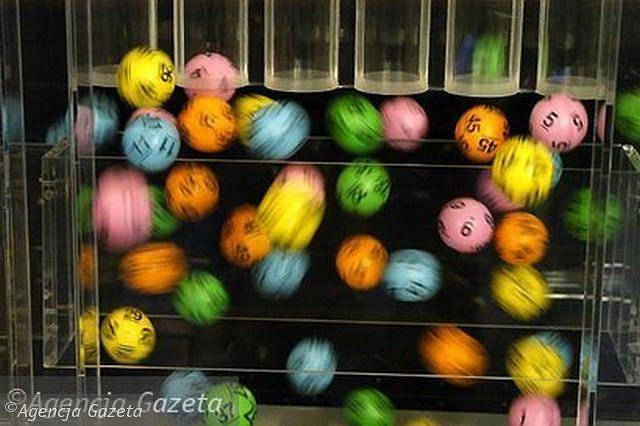 Sądolotek 
Wyznaczenie składu orzekającego
Wyznaczenie składu orzekającego
Skład orzekający jest wybierany w drodze losowania. 
§ 43 ust. 1 regulaminu urzędowania sądów powszechnych - Sprawy są przydzielane referentom (sędziom i asesorom sądowym) losowo, zgodnie z ustalonym podziałem czynności, przez narzędzie informatyczne działające w oparciu o generator liczb losowych, oddzielnie dla każdego repertorium, wykazu lub innego urządzenia ewidencyjnego, chyba że przepisy niniejszego rozporządzenia przewidują inne zasady przydziału. Przydziału przez narzędzie informatyczne nie stosuje się, jeżeli tylko jeden sędzia lub asesor sądowy uczestniczy w przydziale spraw danego rodzaju.
Po wypłynięciu sprawy do danego sądu, prezes sądu (przewodniczący wydziału, inny upoważniony sędzia) przesyła do MS listę spraw wraz z listą sędziów, którzy orzekają w tym sądzie. Następnie w MS przeprowadzane jest losowanie, a zwrotnym FAXem prezes sądu/przewodniczący wydziału/upoważniony sędzia otrzymują informację, który sędzia został wylosowany do konkretnej sprawie. 
Na podstawie FAXu z ministerstwa, prezes sądu/przewodniczący wydziału/inny upoważniony sędzia wydaje zarządzenie o wyznaczeniu składu orzekającego.
Załącznik nr 2 do rozporządzenia – regulamin urzędowania sądów powszechnych
PODZIAŁ SPRAW NA KATEGORIE W POSZCZEGÓLNYCH URZĄDZENIACH EWIDENCYJNYCH
Repertorium "K" w sądzie rejonowym:
a) "t. 20+" - sprawy powyżej 20 tomów,
b) "t. 6-20" - sprawy powyżej 5 tomów do 20 tomów,
c) "t. 3-5" - sprawy powyżej 2 tomów do 5 tomów,
d) "t. 1-2" - sprawy inne, w tym sprawy do 2 tomów,
e) "wyr. łącz." - sprawy o wydanie wyroku łącznego,
f) "wyr. pos." - sprawy, w których wpłynął wniosek w trybie art. 335 § 1 i 2 k.p.k, wniosek o warunkowe umorzenie postępowania, sprawy, w których wpłynął wniosek o udzielenie zezwolenia na dobrowolne poddanie się odpowiedzialności w trybie art. 148 § 1 k.k.s., sprawy, w których wpłynął wniosek o umorzenie postępowania i orzeczenie środka zabezpieczającego, lub sprawy wyłączone do odrębnego rozpoznania ze względu na wpływ wniosku w trybie art. 338a lub art. 387 § 1 k.p.k.
Wykaz "Kp":
a) zażalenia na umorzenie lub odmowę wszczęcia postępowania przygotowawczego:
– "zaż.t. 20+" - sprawy powyżej 20 tomów,
– "zaż.t. 5-20" - sprawy powyżej 4 tomów do 20 tomów,
– "zaż.t. 1-4" - sprawy do 4 tomów,
b) sprawy o przedłużenie stosowania tymczasowego aresztowania oraz o skierowanie podejrzanego na badania psychiatryczne połączone z obserwacją psychiatryczną w zakładzie leczniczym oraz o przedłużenie tej obserwacji (art. 203 k.p.k.):

– "p.w.t. 20+" - sprawy powyżej 20 tomów,
– "p.w.t. 5-20" - sprawy powyżej 4 tomów do 20 tomów,
– "p.w.t. 1-4" - sprawy inne, w tym do 4 tomów,
c) "inne" - pozostałe sprawy rejestrowane w wykazie Kp.
Załącznik nr 2 do rozporządzenia – regulamin urzędowania sądów powszechnych
51. Repertorium "K" w sądzie okręgowym:
a) "t. 100+" - sprawy powyżej 100 tomów,
b) "t. 31-100" - sprawy powyżej 30 tomów do 100 tomów,
c) "t. 11-30" - sprawy powyżej 10 tomów do 30 tomów,
d) "t. 6-10" - sprawy powyżej 5 tomów do 10 tomów,
e) "t. 1-5" - sprawy inne, w tym sprawy do 5 tomów,
f) "wyr. łącz." - sprawy o wydanie wyroku łącznego,
g) "wyr. pos." - sprawy, w których wpłynął wniosek w trybie art. 335 § 1 i 2 k.p.k., wniosek o warunkowe umorzenie postępowania, wpłynął wniosek o umorzenie postępowania i orzeczenie środka zabezpieczającego.
53. Repertorium "Ka":
a) "t. 50+" - sprawy powyżej 50 tomów,
b) "t. 21-50" - sprawy powyżej 20 tomów do 50 tomów,
c) "t. 6-20" - sprawy powyżej 5 tomów do 20 tomów,
d) "t. 1-5" - sprawy inne, w tym sprawy do 5 tomów,
e) "wyr. łącz." - apelacje od wyroków łącznych,
f) "apel. od kar." - apelacje wyłącznie od kary, środka karnego, środka kompensacyjnego albo przepadku, bez względu na liczbę tomów,
g) "wykr." - apelacje w sprawach o wykroczenia i wykroczenia skarbowe.
54. Repertorium "Kz":
a) "post.t. 20+" - zażalenia na postanowienie sądu, sprawy powyżej 20 tomów,
b) "post.t. 5-20" - zażalenia na postanowienie sądu, sprawy powyżej 4 tomów do 20 tomów,
c) "post.t. 1-4" - zażalenia na postanowienie sądu, sprawy do 4 tomów,
d) "zarz." - zażalenia na zarządzenia.
55. Repertorium "AKa":
a) "t. 100+" - sprawy powyżej 100 tomów,
b) "t. 51-100" - sprawy powyżej 50 tomów do 100 tomów,
c) "t. 31-50" - sprawy powyżej 30 tomów do 50 tomów,
d) "t. 11-30" - sprawy powyżej 10 tomów do 30 tomów,
e) "t. 6-10" - sprawy powyżej 5 tomów do 10 tomów,
f) "t. 1-5" - sprawy inne, w tym sprawy do 5 tomów,
g) "wyr. łącz." - apelacje od wyroków łącznych,
h) "apel. od kar." - apelacje wyłącznie od kary, środka karnego, środka kompensacyjnego albo przepadku, bez względu na liczbę tomów.
56. Repertorium "AKz":
a) "post.t. 20+" - zażalenia na postanowienie sądu, sprawy powyżej 20 tomów,
b) "post.t. 5-20" - zażalenia na postanowienie sądu, sprawy powyżej 4 tomów do 20 tomów,
c) "post.t. 1-4" - zażalenia na postanowienie sądu, sprawy do 4 tomów,
d) "zarz." - zażalenia na zarządzenia.
Losowanie składów orzekających
W założeniach, pomysł z losowaniem składów orzekających miał sprzyjać gwarancji bezstronności składów orzekających i uniemożliwić „ręczne sterowanie” wyznaczaniem składów. W praktyce okazuje się jednak, że losowanie składów jest dość problematyczne: system nie przydziela równomiernie spraw, nie uwzględnia stopnia ich skomplikowania, rozporządzenie przewiduje szereg wyłączeń od losowania, nie wiadomo ilu sędziów z danego sądu brało udział w losowaniu składu orzekającego. 
https://wiadomosci.onet.pl/kraj/sadolotek-z-wadami-sedziowie-skarza-sie-na-nierownomierny-przydzial-spraw/24v7jx5
MS nie ujawniło algorytmu, którym posługuje się podczas losowania składów orzekających. 
http://wyborcza.pl/7,75248,23012225,serwer-sadolotka-u-ziobry.html?disableRedirects=true 
Ale ujawniło, po długiej batalii sądowej:
https://mojepanstwo.pl/aktualnosci/772
Sprawy nie udało się zakończyć na posiedzeniu, wówczas sąd wyznacza rozprawę główną
Przygotowanie do rozprawy głównej
Przygotowanie do rozprawy głównej
Jeżeli w toku wstępnych czynności nie stwierdzono niedopuszczalności dalszego postępowania ani nie rozstrzygnięto sprawy na posiedzeniu następuje przejście do fazy przygotowania do rozprawy głównej. 
Rozprawę należy wyznaczyć i przeprowadzić bez nieuzasadnionej zwłoki. 
Przygotowaniu organizacyjnym rozprawy służy instytucja posiedzenia przygotowawczego - patrz następny slajd. 
Przewodniczący składu orzekającego, po rozważeniu wniosków stron dopuszcza dowody i zarządza ich sprowadzenie na rozprawę
Posiedzenie przygotowawcze
Art.  349.  [Posiedzenie wstępne]
§  1.. Jeżeli przewidywany zakres postępowania dowodowego uzasadnia przypuszczenie, że przewód sądowy nie zostanie zamknięty na pierwszym terminie rozprawy, prezes sądu niezwłocznie wyznacza sędziego albo członków składu orzekającego, a przewodniczący składu orzekającego kieruje sprawę na posiedzenie wstępne. Posiedzenie wstępne może zostać wyznaczone na ten sam dzień, na który wyznaczono pierwszy termin rozprawy głównej. Posiedzenia wstępnego można nie przeprowadzać, jeżeli złożono wniosek, o którym mowa w art. 387 § 1.
§  2. W przypadku zaistnienia okoliczności określonych w § 1, uzasadniających odstąpienie od skierowania sprawy na posiedzenie wstępne, przewodniczący wydaje w tym przedmiocie zarządzenie. Zarządzenie wymaga uzasadnienia.
§  3.  Udział prokuratora, obrońcy i pełnomocnika oskarżyciela posiłkowego w posiedzeniu wstępnym jest obowiązkowy, a pozostałych stron i pokrzywdzonego - jeżeli przewodniczący tak zarządzi. Niestawiennictwo strony, obrońcy, pełnomocnika lub pokrzywdzonego, należycie wezwanych na posiedzenie lub zawiadomionych o jego terminie, nie stoi na przeszkodzie przeprowadzeniu posiedzenia. Strony pozbawionej wolności nie sprowadza się, chyba że przewodniczący uzna to za konieczne.
§  4. Strony i inne osoby, których udział w posiedzeniu wstępnym jest obowiązkowy, a także pozostałe strony i pokrzywdzony mogą przedstawić stanowisko w przedmiocie planowania i organizacji rozprawy głównej. Stanowisko przedstawia się na piśmie, a na posiedzeniu można je przedstawić również ustnie. Przewodniczący może wezwać strony i inne osoby obowiązane lub uprawnione do udziału w posiedzeniu wstępnym do przedstawienia na piśmie oświadczeń lub wniosków, o których mowa w § 5, zakreślając w tym celu stosowny termin.
Posiedzenie przygotowawcze
§  5. Stanowisko, o którym mowa w § 4, może obejmować oświadczenia o proponowanych terminach rozprawy i okresach występowania obiektywnych przeszkód uniemożliwiających udział w rozprawie, wnioski o przeprowadzenie dowodów bezpośrednio lub poprzez ich odczytanie, a także o ich przeprowadzenie w określonej kolejności, wnioski o sprowadzenie dowodu rzeczowego na rozprawę lub uzyskanie przez sąd określonego dokumentu urzędowego mającego znaczenie dla rozstrzygnięcia sprawy, wnioski o zezwolenie na udział w rozprawie na odległość z wykorzystaniem urządzeń umożliwiających jednoczesny i bezpośredni przekaz obrazu i dźwięku, a także inne oświadczenia i wnioski dotyczące okoliczności istotnych dla sprawnego i prawidłowego przeprowadzenia przewodu sądowego. Stanowisko może też obejmować wnioski dowodowe, jak również odniesienie się do wniosków dowodowych złożonych przez inną stronę.
§  6. W sprawach, w których wyznaczono posiedzenie wstępne, wnioski formalne dotyczące biegu postępowania, w tym dotyczące właściwości sądu, przekazania sprawy innemu sądowi, występowania okoliczności określonych w art. 17 § 1, przekazania sprawy prokuratorowi w celu uzupełnienia śledztwa lub dochodzenia, a także wnioski o wyłączenie sędziego powinny być złożone najpóźniej na tym posiedzeniu.
§  7. Wnioski, o których mowa w § 6, złożone po zakończeniu posiedzenia wstępnego pozostawia się bez rozpoznania, chyba że wnioskodawca wykaże, iż okoliczności uzasadniające złożenie wniosku powstały albo stały się mu znane później.
§  8. Na posiedzeniu wstępnym rozpoznaje się wnioski, o których mowa w § 6, a w razie potrzeby można rozpoznać wnioski dowodowe. Przewodniczący, biorąc pod uwagę stanowiska, o których mowa w § 5, rozstrzyga w drodze zarządzenia co do objętych nimi okoliczności oraz innych okoliczności istotnych dla sprawnego i prawidłowego przeprowadzenia przewodu sądowego, wyznacza terminy rozprawy, w liczbie co najmniej 5, o ile zakres przewidywanego postępowania dowodowego nie uzasadnia ich mniejszej liczby, a następnie ogłasza je stronom i innym osobom biorącym udział w posiedzeniu. Ogłoszenie wyznaczonych terminów rozprawy ma skutek równoznaczny z wezwaniem do stawiennictwa na rozprawie lub zawiadomieniem o jej terminie.
§  9. Jeżeli strona, obrońca lub pełnomocnik nie brali udziału w posiedzeniu wstępnym, o wyznaczonych terminach rozprawy powiadamia się ich na piśmie; powiadomienie ma skutek równoznaczny z wezwaniem do stawiennictwa na rozprawie lub zawiadomieniem o jej terminie. Przepisy art. 129 § 1 i 2 stosuje się odpowiednio.
§  10. Wniosek o zmianę terminu rozprawy wyznaczonego na posiedzeniu wstępnym można pozostawić bez rozpoznania, chyba że w sposób oczywisty zasługuje na uwzględnienie.
§  11. Na wniosek strony lub z urzędu można wyznaczyć posiedzenie w przedmiocie planowania i organizacji rozprawy głównej również po rozpoczęciu przewodu sądowego, jeżeli przyczyni się to do usprawnienia dalszego biegu postępowania. Przepisy § 3-10 stosuje się odpowiednio.
Wyznaczenie rozprawy
Art.  350.  [Wyznaczenie rozprawy – treść zarządzenia]
§  1. W sprawach, w których nie wyznaczono posiedzenia, o którym mowa w art. 349, prezes sądu wydaje pisemne zarządzenie wskazujące sędziego albo członków składu orzekającego.
§  2. Przewodniczący składu orzekającego wydaje pisemne zarządzenie o wyznaczeniu rozprawy głównej, w którym wskazuje:
1) dzień, godzinę i salę rozpraw;
2) strony i inne osoby, które należy wezwać na rozprawę lub zawiadomić o jej terminie;
3) inne czynności konieczne do przygotowania rozprawy.
§  3. Co do oskarżonego pozbawionego wolności należy wydać zarządzenie o doprowadzeniu go na rozprawę w celu udziału w czynnościach, o których mowa w art. 374 § 1a, a także jeśli złożył on wniosek, o którym mowa w art. 353 § 3, albo gdy jego obecność na rozprawie została uznana za obowiązkową.
§  4. O terminie i miejscu rozprawy głównej zawiadamia się pokrzywdzonego.
Art.  350a.  [Zaniechanie wezwania świadków na rozprawę]
Przewodniczący składu orzekającego może zaniechać wezwania na rozprawę świadków, którzy zostali przesłuchani, przebywających za granicą lub mających stwierdzić okoliczności, które nie są tak doniosłe, aby konieczne było bezpośrednie przesłuchanie świadków na rozprawie, w szczególności takie, którym oskarżony w wyjaśnieniach swych nie zaprzeczył. Nie dotyczy to osób wymienionych w art. 182.
Art.  352.  [Dopuszczenie dowodów]
Przewodniczący składu orzekającego po rozważeniu wniosków stron albo sąd z urzędu dopuszcza dowody, a przewodniczący zarządza ich sprowadzenie na rozprawę. Przepis art. 368 § 1 stosuje się odpowiednio.
Art.  353.  [Zawiadomienie o rozprawie – termin]
§  1. Pomiędzy doręczeniem zawiadomienia a terminem rozprawy głównej powinno upłynąć co najmniej 7 dni.
§  2. W razie niezachowania tego terminu w stosunku do oskarżonego lub jego obrońcy rozprawa na ich wniosek, zgłoszony przed rozpoczęciem przewodu sądowego, ulega odroczeniu.
§  3. Doręczając oskarżonemu pozbawionemu wolności, którego obecność na rozprawie nie jest obowiązkowa, zawiadomienie o terminie rozprawy, należy pouczyć go o prawie do złożenia w terminie 7 dni od daty doręczenia tego zawiadomienia wniosku o doprowadzenie go na rozprawę.
§  4. Doręczając oskarżonemu wezwanie na rozprawę albo zawiadomienie o jej terminie, poucza się go o treści przepisów art. 100 § 3 i 4, art. 374, art. 376, art. 377, art. 378a, art. 419 § 1, art. 422 i art. 447 § 5.
§  4a. Doręczając stronie zawiadomienie o terminie rozprawy, poucza się ją o treści art. 402 § 1 zdanie trzecie.
§  5. Wniosek o doprowadzenie na rozprawę złożony po terminie, o którym mowa w § 3, podlega rozpoznaniu, jeżeli nie powoduje to konieczności zmiany terminu rozprawy.